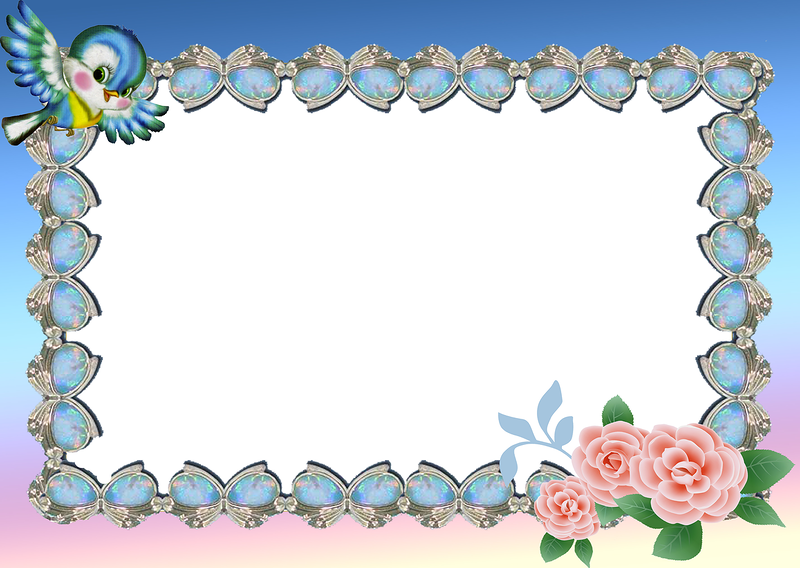 Мастер-класс для воспитателей          «Мир  творчества -               волшебный декупаж в ДОУ»
воспитатель: Заровская Е.В.

МКДОУ «Киреевский д /с «Рябинка»
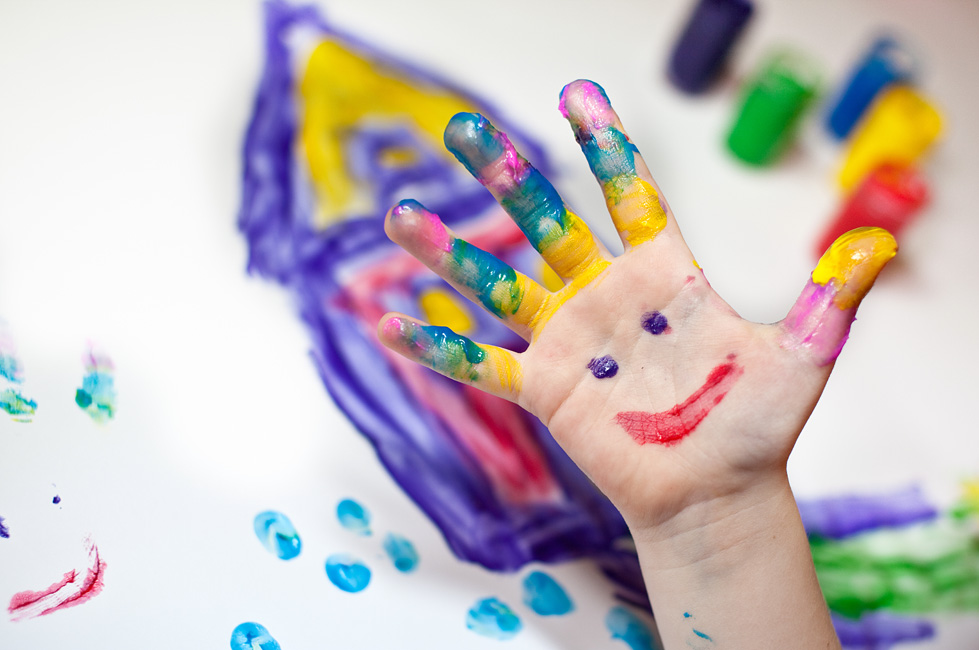 «Истоки творческих способностей и дарования детей на кончиках их пальцев. От пальцев, образно говоря, идут тончайшие ручейки, которые питают источник творческой мысли. Другими словами: чем больше мастерства в детской руке, тем умнее ребенок»
(В.А.Сухомлинский)
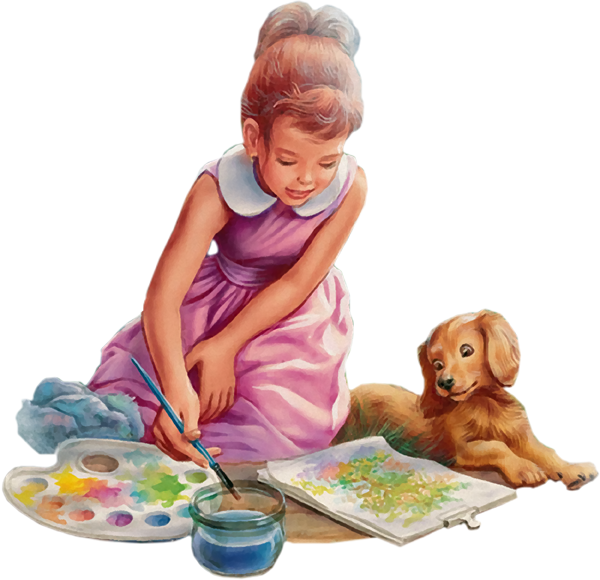 Чс
Для повышения интереса к аппликации, желанию экспериментировать с художественными материалами и для развития художественного восприятия, возникла необходимость использовать в НОД нетрадиционную технику «Декупаж».
Что же такое декупаж ?
- нетрадиционная техника, ранее не используемая в работе с дошкольниками;
- Википедия рассказывает нам, что декупаж (фр. Decouper – вырезать) – декоративная техника по ткани, посуде, мебели и пр., заключающаяся в скрупулезном вырезании изображений из различных материалов (дерева, кожи, тканей, бумаги и т.п.), которые затем наклеиваются или прикрепляются иным способом на различные поверхности для декорирования.
- Самый популярный материал для декупажа, это трехслойные салфетки. Отсюда и другое название – салфеточная техника.
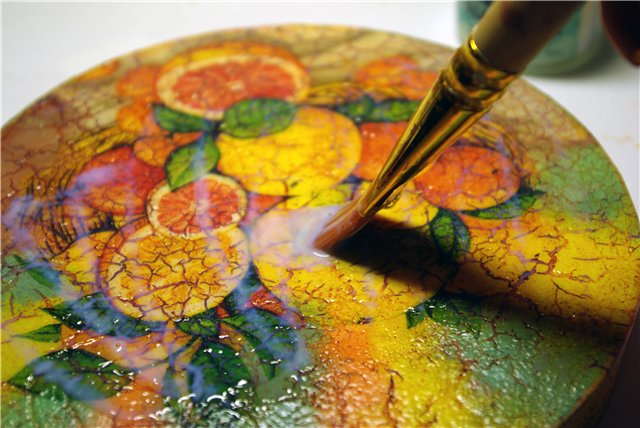 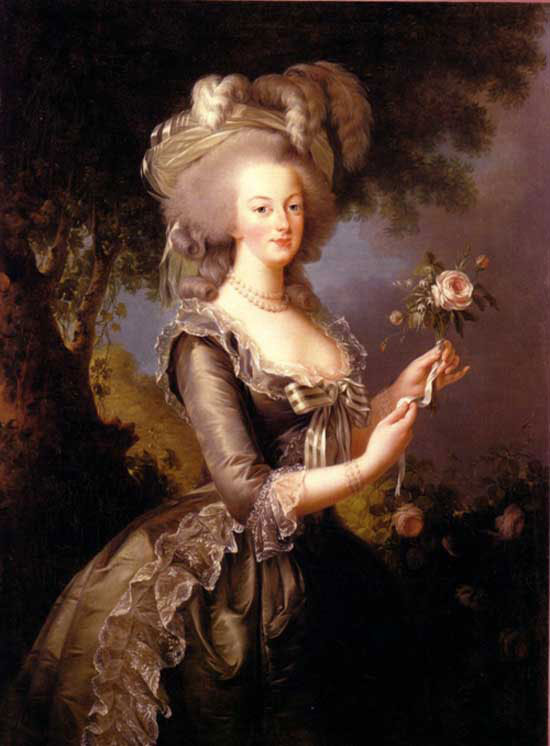 Название «декупаж» это искусство получило во Франции. Декупаж как искусство получило большую популярность в 17-ом — 18-ом веке. За время существования техники ею увлекались представители разных слоев населения – от ремесленников до королей. Декупаж был увлечением таких известных фигур как Мария Антуанетта, мадам де Помпадур.
В 1760 г. лондонский искатель Роберт Сейер выпустил книгу «Развлечение леди, или искусство лакировки. Делать просто.»
21-й век открыл безграничные возможности для творчества: появилась печатная продукция, начиная от салфеток и заканчивая фотографиями и картинками с принтера.
В России декупаж появился не так давно, но уже стал популярным занятием. Для детей это не просто увлечение или хобби, а довольно полезные занятия.
 Занятия по декупажу подготовят детские ручки к письму, научат работать с ножницами, кистью, бумагой, клеем и с различными материалами и предметами, такими как стекло, дерево, пластика.
Занятия декупажем эффективно развивают мелкую моторику, внимание. 
Детский декупаж дает возможность преобразования простых привычных нам вещей, дает полет творческой фантазии ребенка, а так же возможность создавать своими руками необычные уникальные подарки.
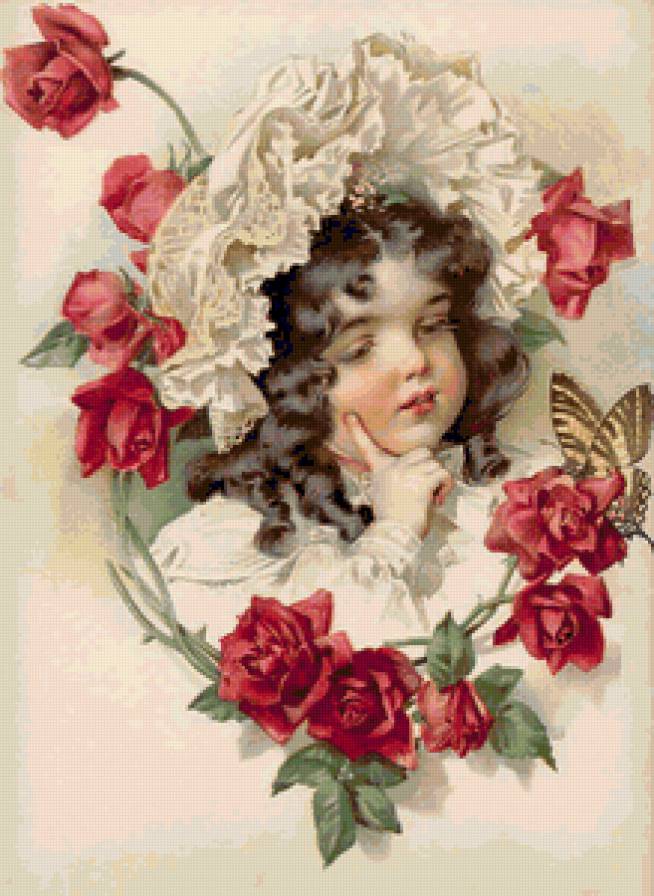 Декупировать можно   свечи, стеклянную посуду, бутылки, горшки для цветов, разделочные доски, коробочки, диски, пластиковые баночки, мебель, рамки, обложки.
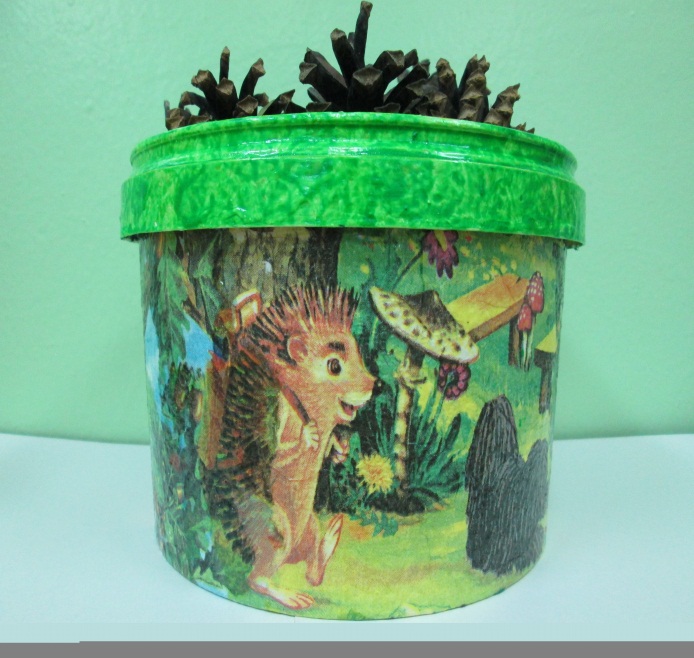 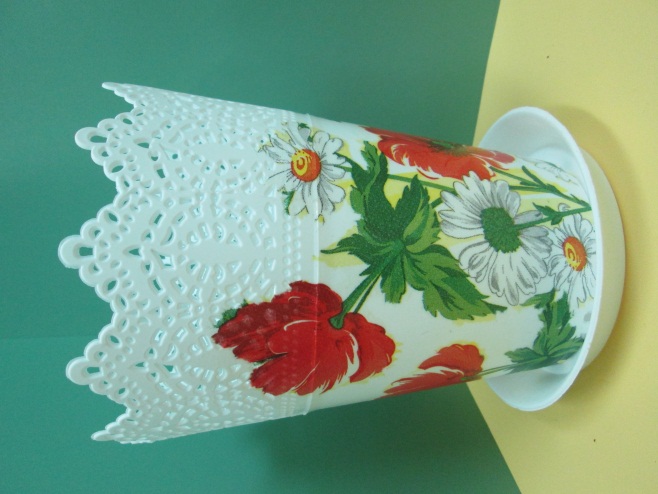 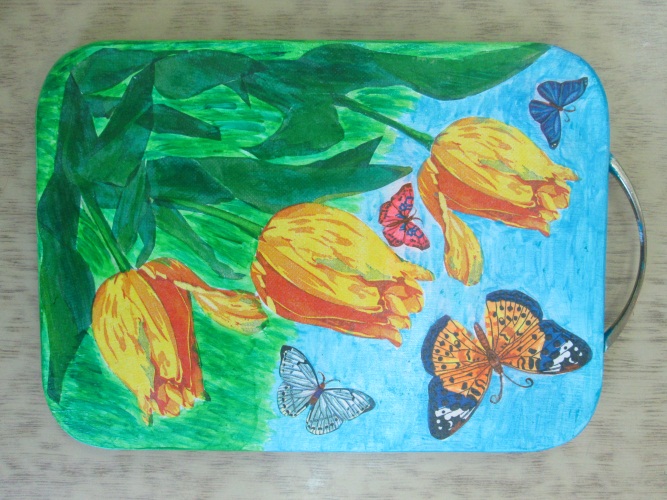 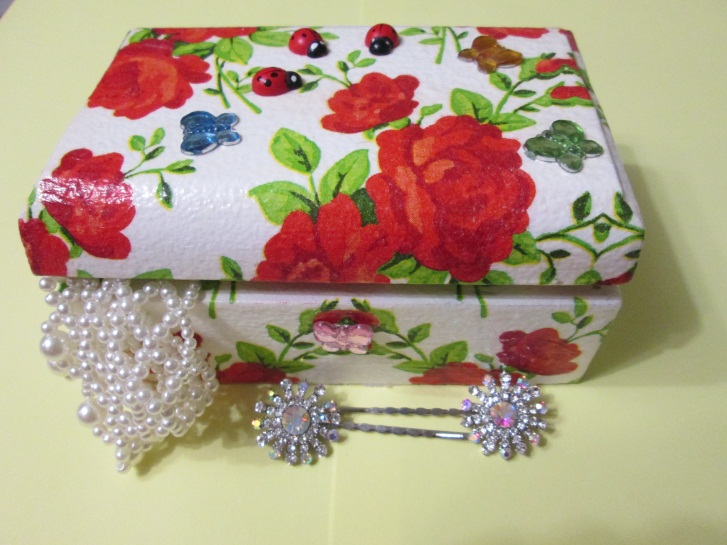 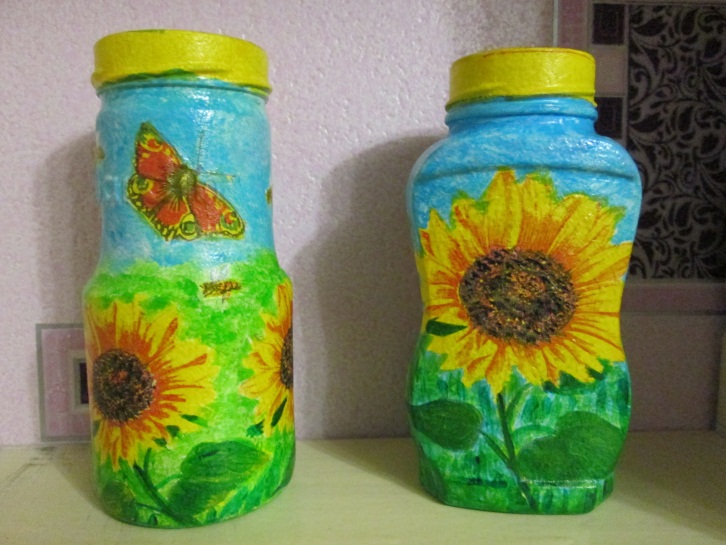 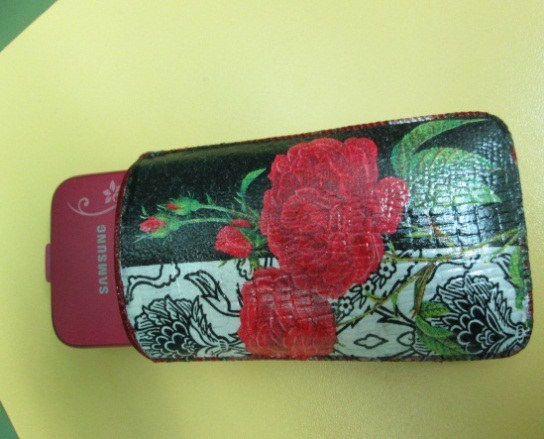 Прямой                                                              Обратный



      

                                    
  Объемный                       Дымчатый                       Декопатч
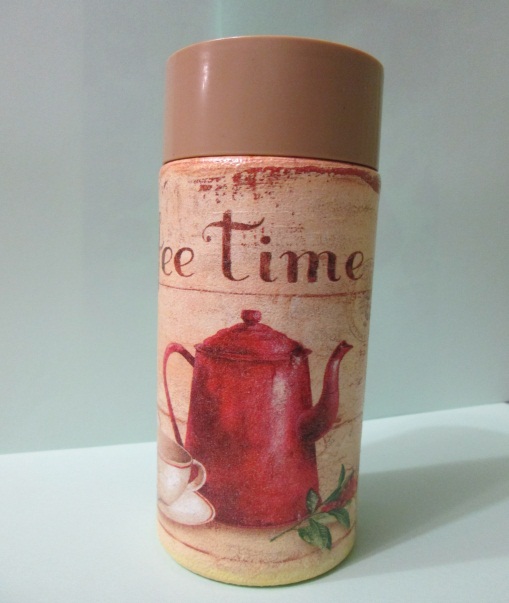 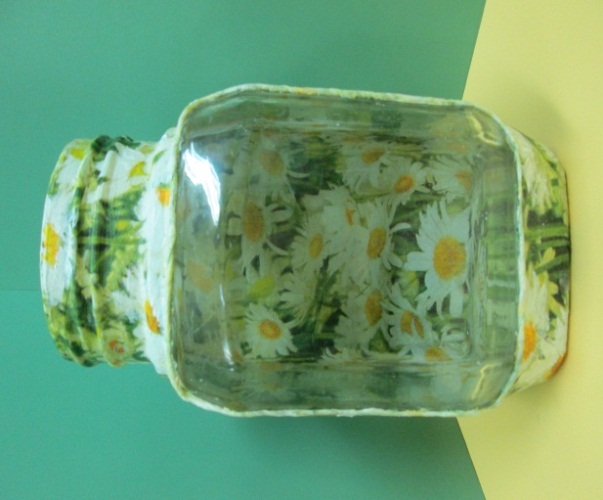 Виды декупажа
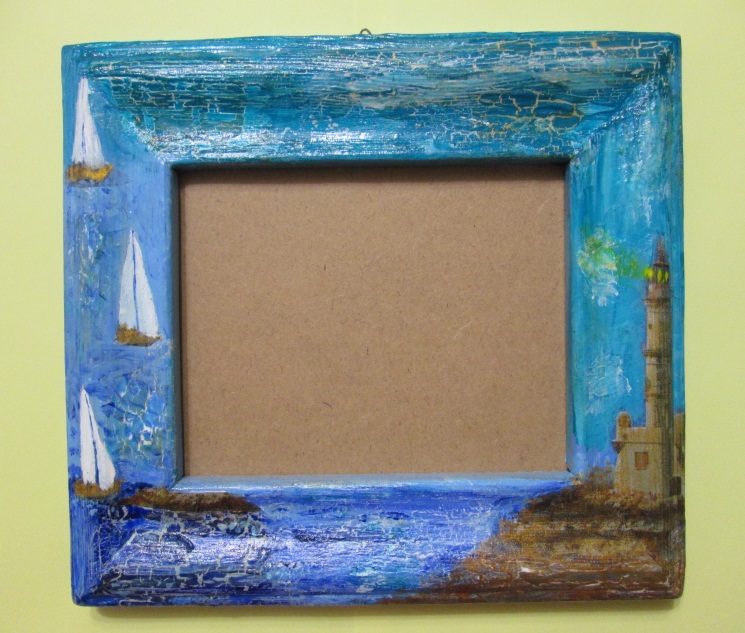 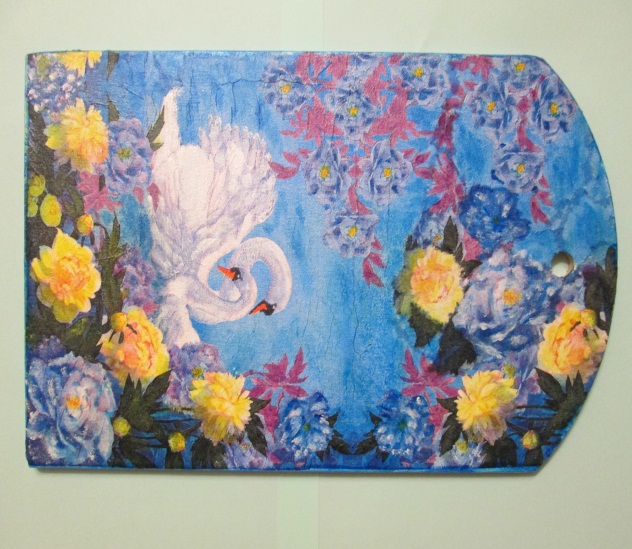 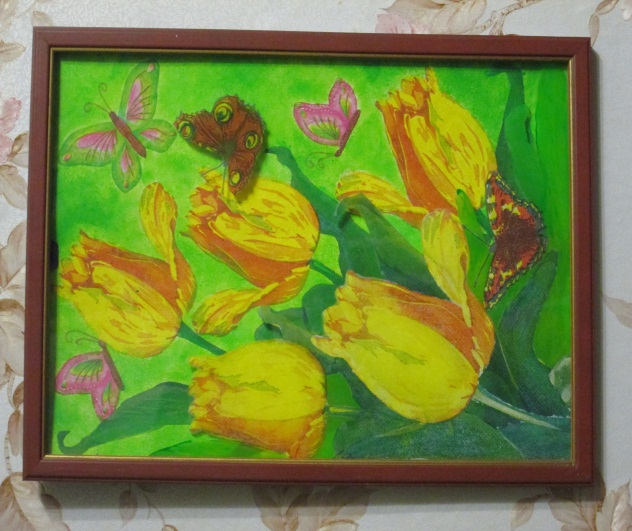 Существуют разнообразные варианты материалов декупажа. Наиболее популярными и часто используемыми материалами для детского декупажа являются: 
   - открытки
   - картинки, вырезанные из журналов;
   - разноцветные салфетки;
   - различные украшения:        пуговицы, бусины, стразы, блестки, бисер и другие материалы. 
Выбор материалов зависит от возраста ребенка, от вида работы и от желаемого результата.
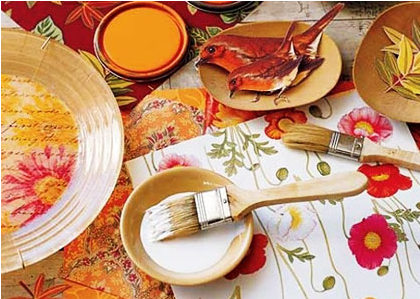 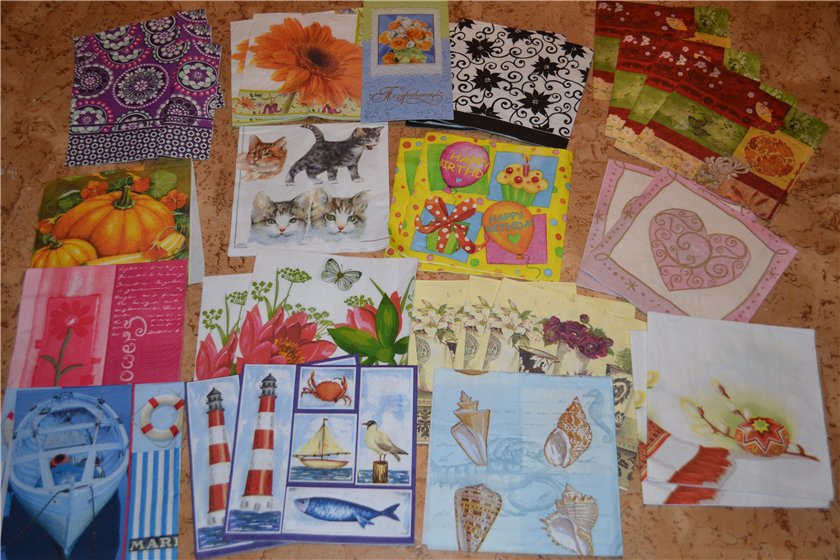 Декупаж на дисках ко Дню Святого Валентина
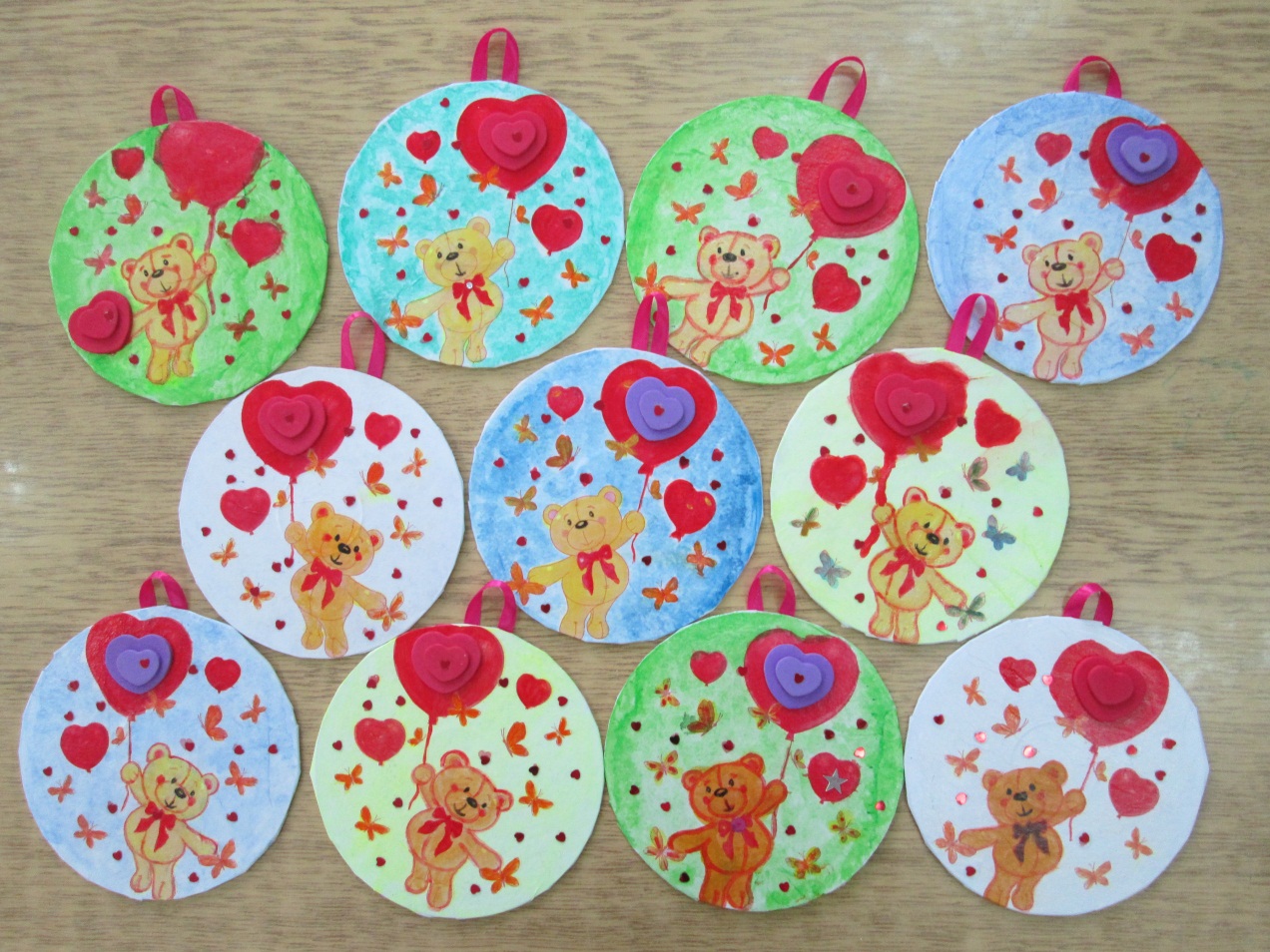 Декупаж на тарелочках ко Дню Семьи
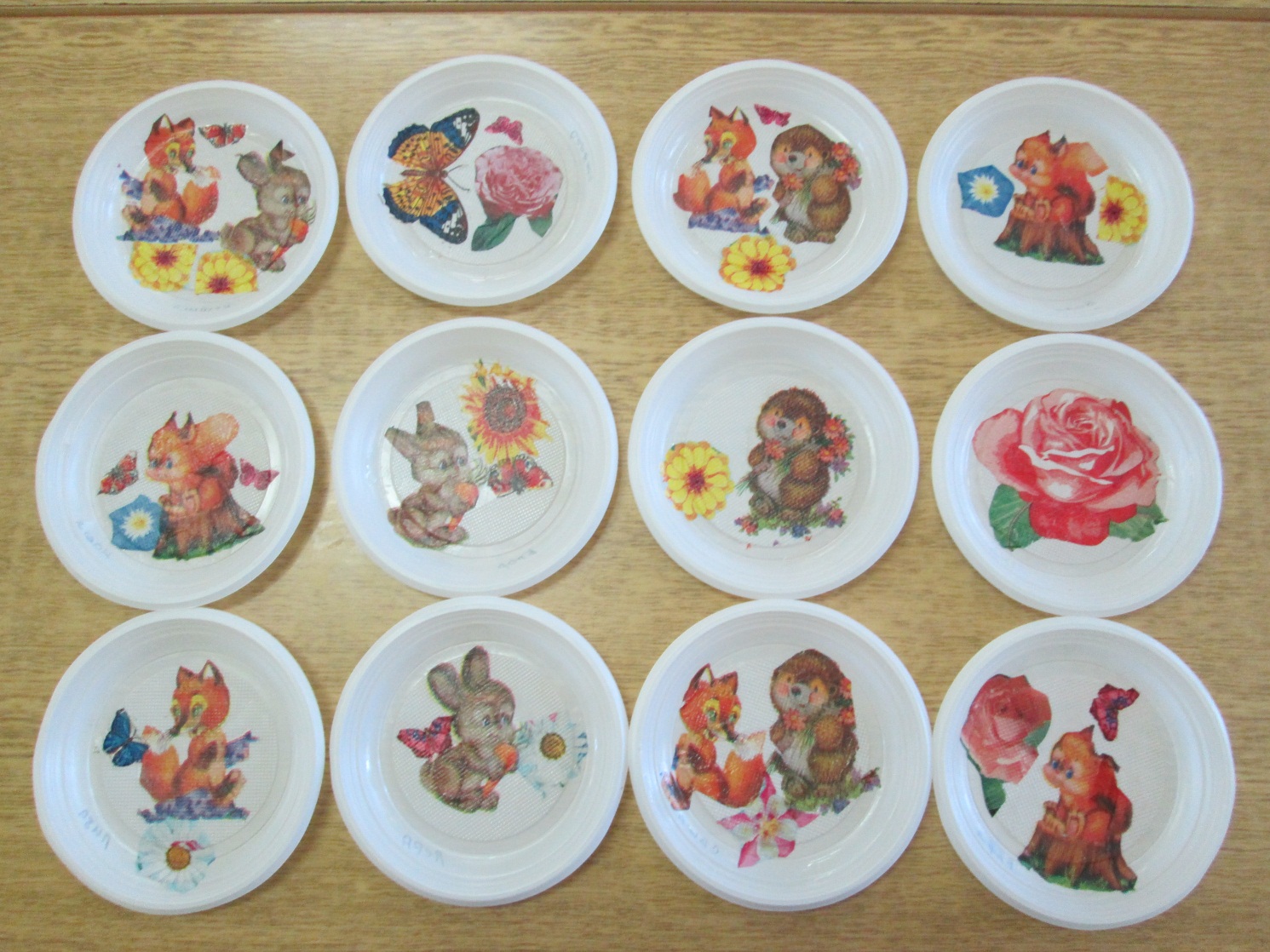 Декупирование стола
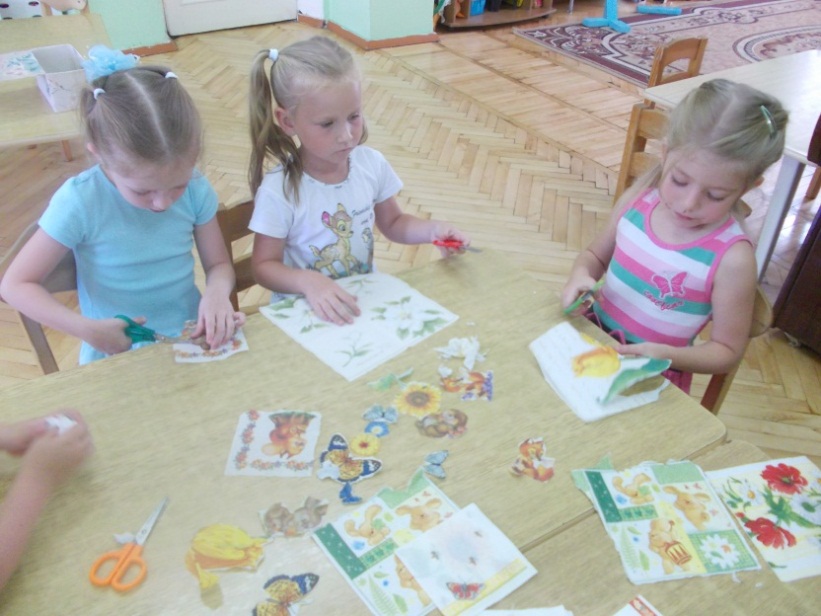 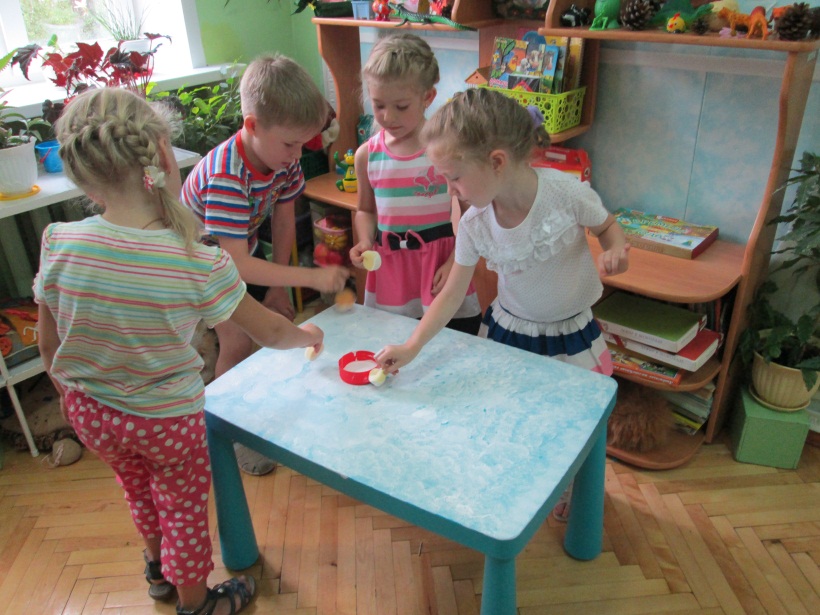 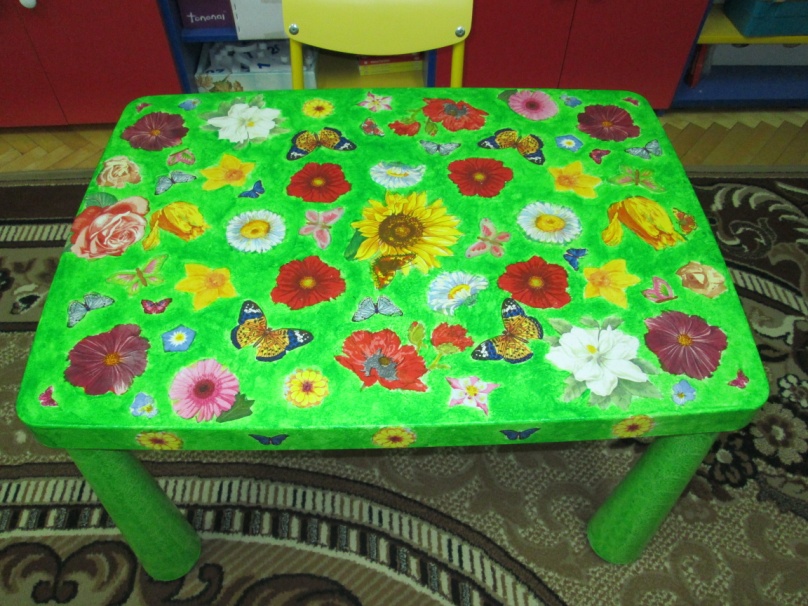 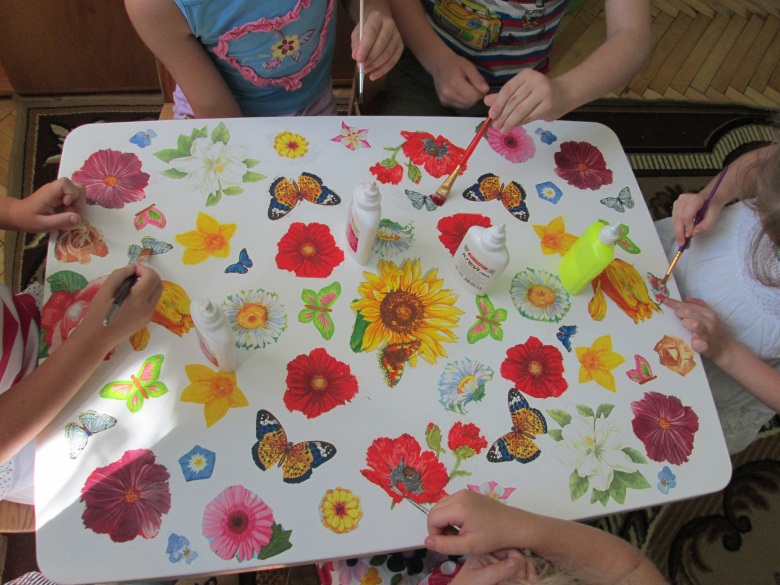 Подарок к Новому году
( новогодние дощечки )



                                            
                                         
                                             Подарок к 8 марта
                                          ( подставка для кружки )
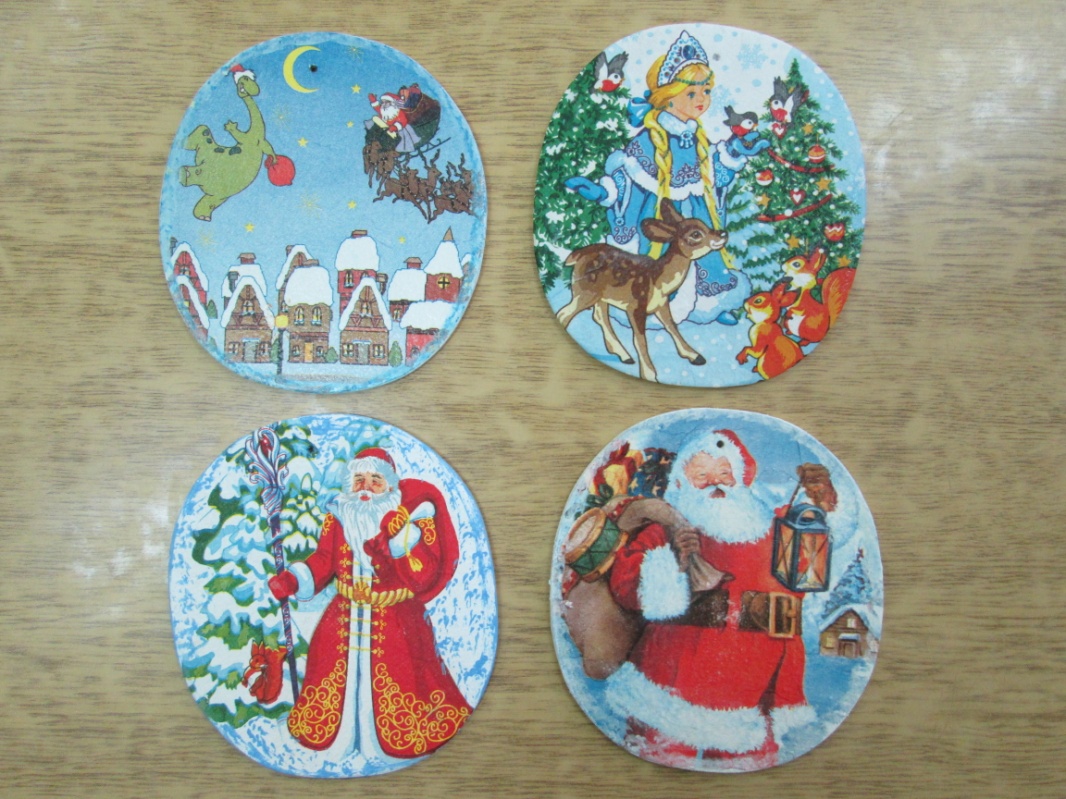 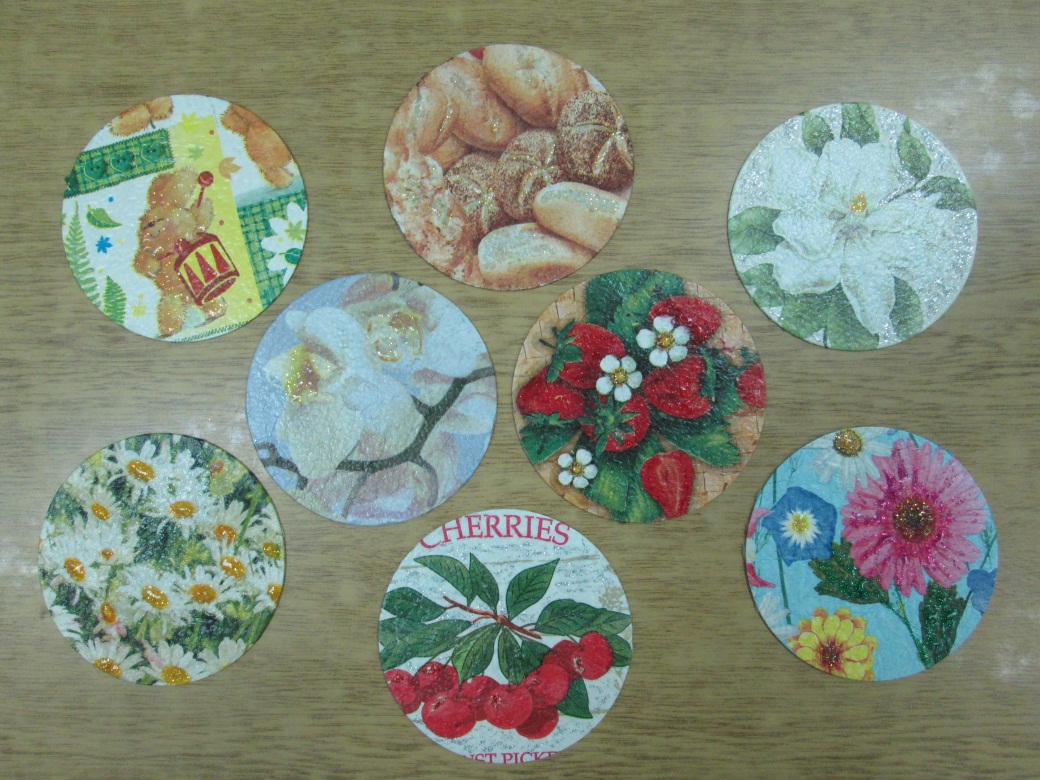 Декупаж  доски для кухни ко Дню Матери
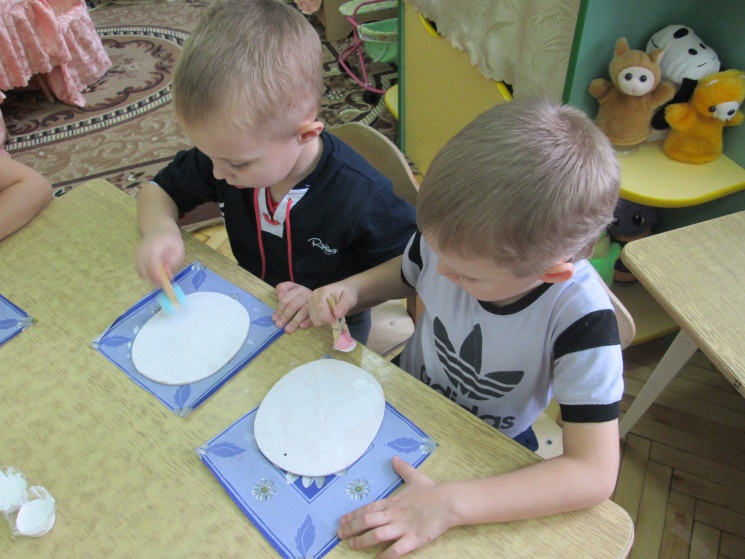 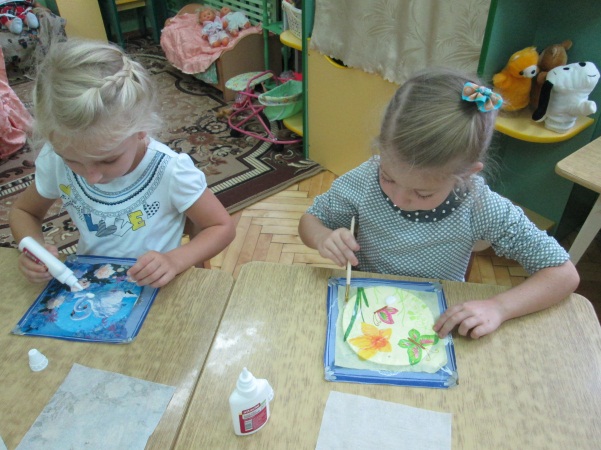 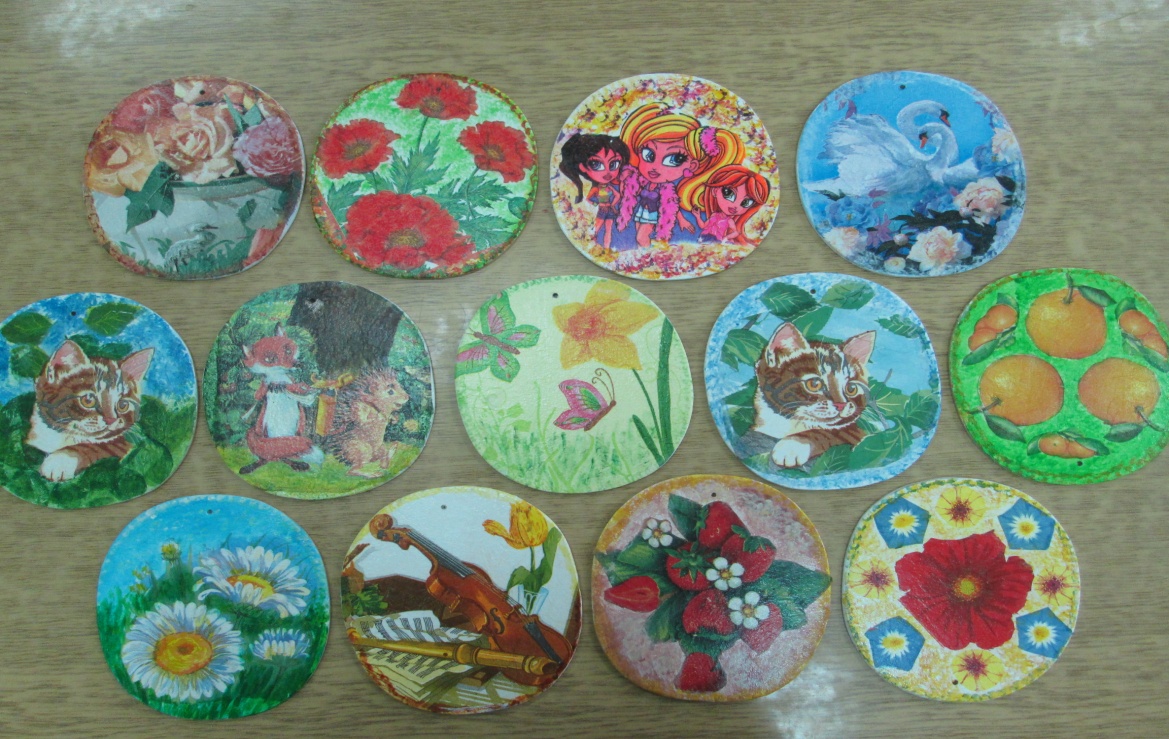 Мир творчества
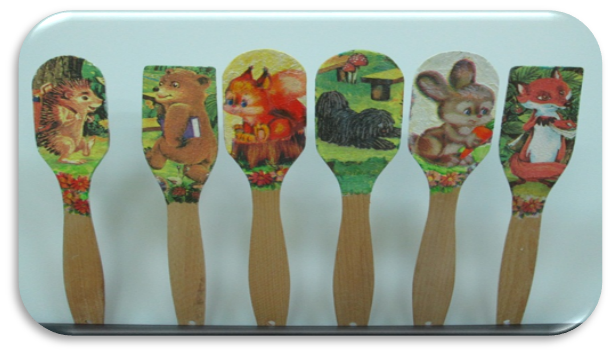 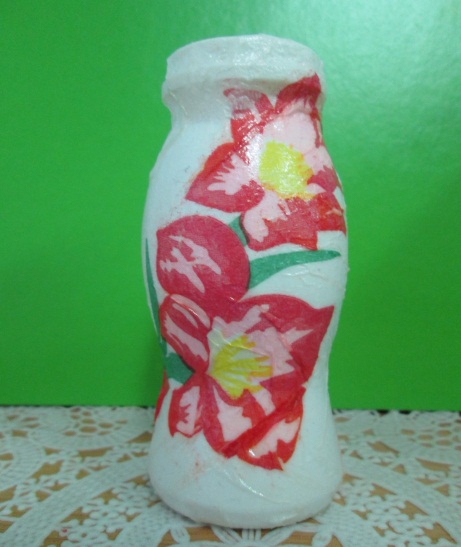 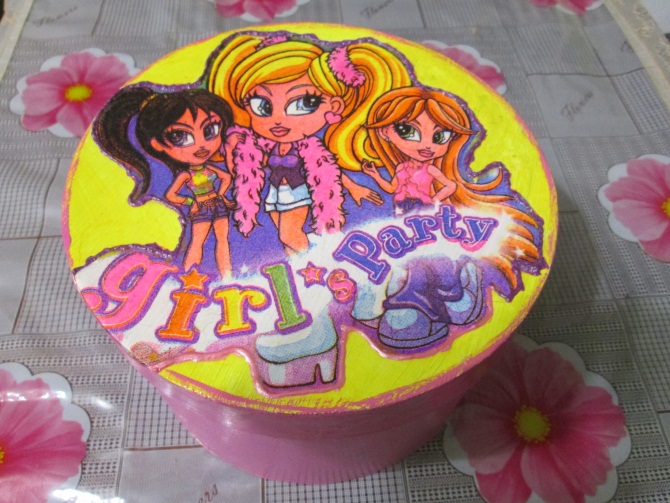 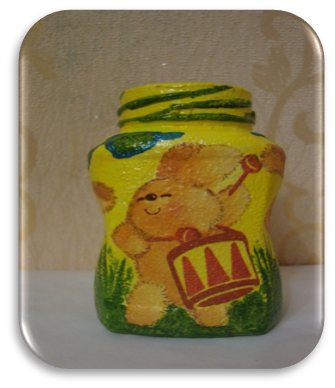 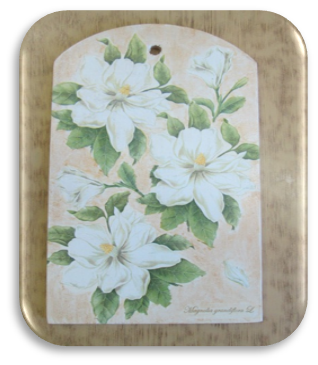 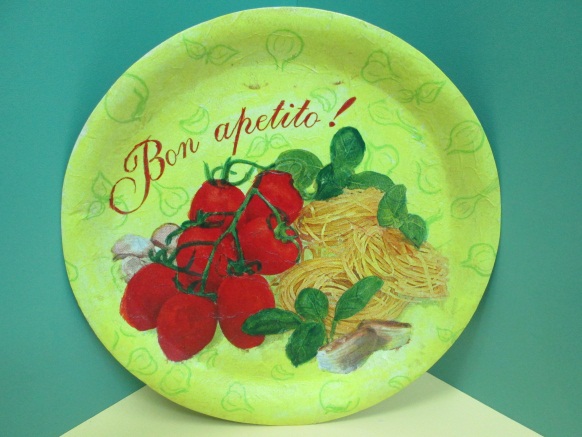 Технология работы с декупажем. 
Материал: разделочные доски, клей ПВА, кисточки, губка, салфетки с рисунком, ножницы , акриловые краски (или гуашь с клеем 1/1),акриловый лак.
1. Выберете предмет для декорирования, например это будет разделочная доска. Нанесите слой  акриловой краски (грунта) при помощи губки поверх изделия.
      2. Вырежьте из бумаги (салфетки ) картинку которую хотите использовать для своего декупажа.
      3.Расслоите салфетку, оставив для дальнейшей работы только верхний красочный слой .
     4. Нанесите тонкий слой  клея ПВА  сверху картинки при помощи кисточки. 
     5. Можно дорисовать некоторые детали акриловой краской (или гуашью с ПВА) .
     6. Без детей покройте доску акриловым лаком .
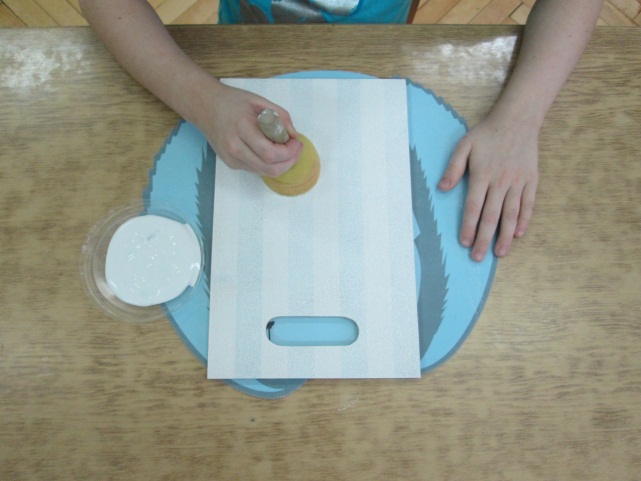 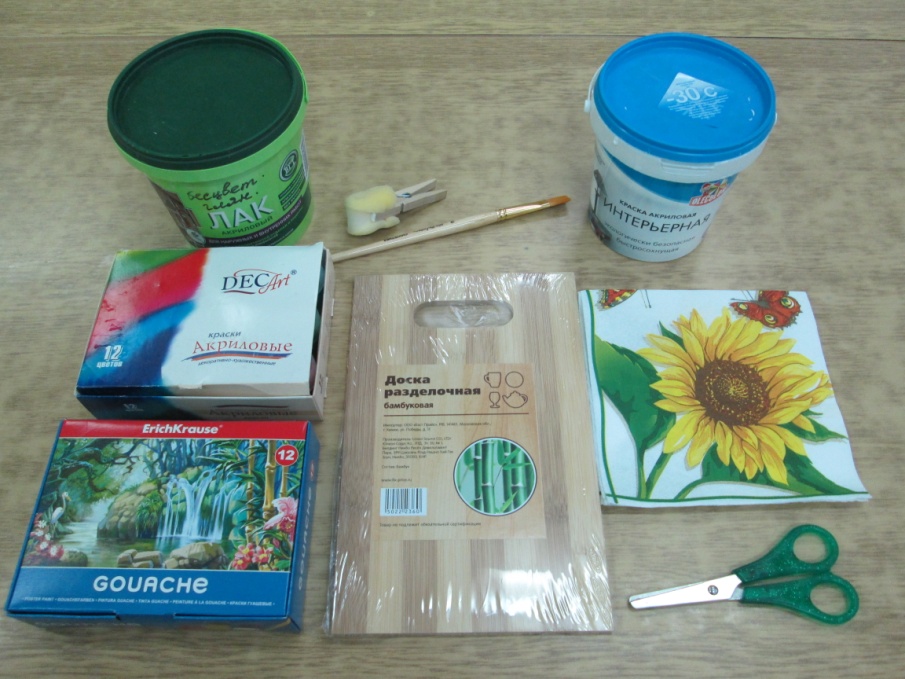 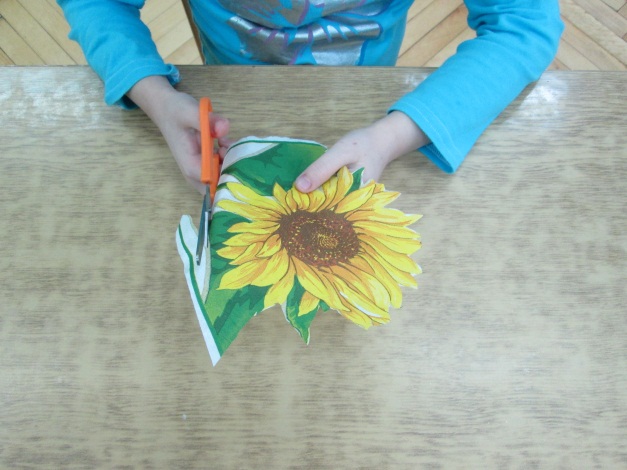 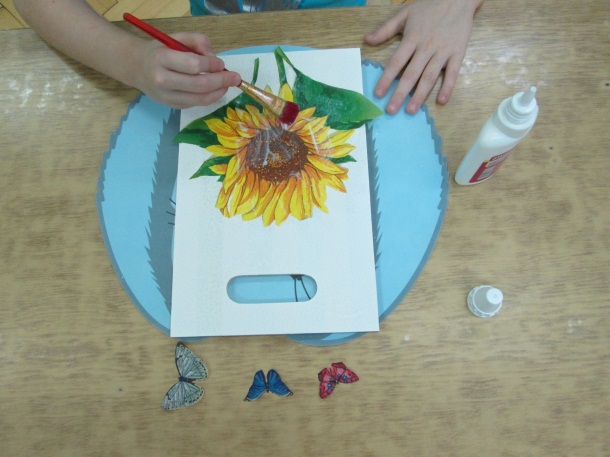 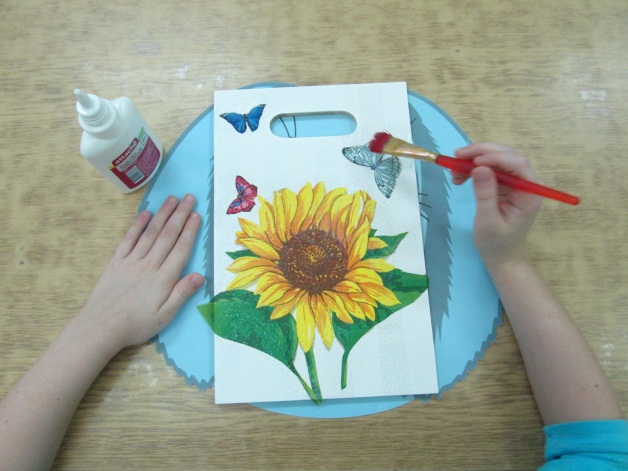 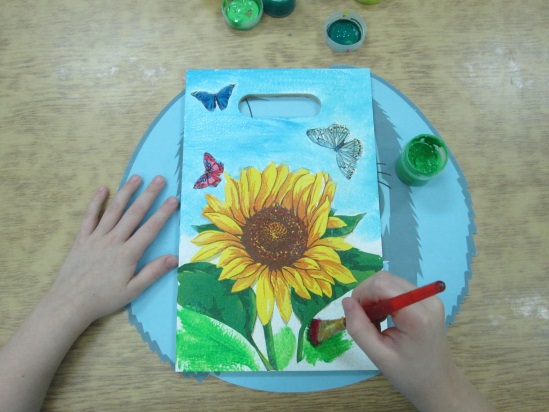 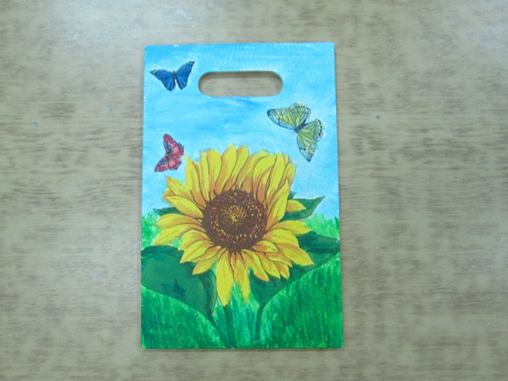 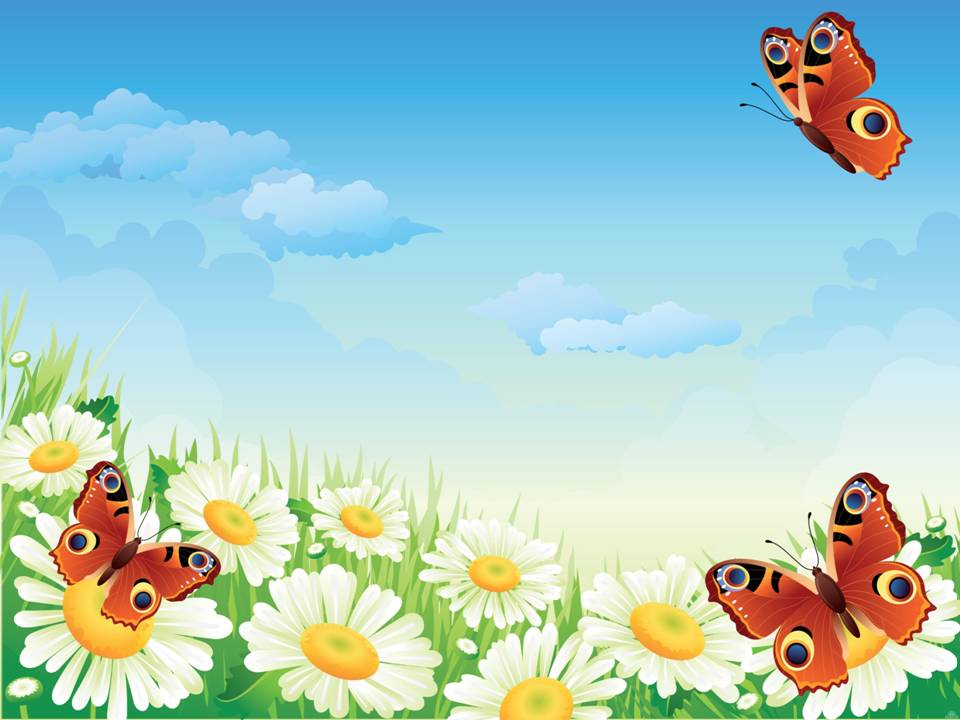 Красота, созданная руками ребенка, будет радовать всю семью и придавать уверенность ребенку в своих творческих способностях.         Творите со своими детьми с удовольствием!  (В презентации представлены авторские работы и работы детей)